Обидно                                          Возмущён
Стыдно                                          Рассержен  
Страшно                                        Сердит 
Тяжело                                           Обижен
Неловко                                          Печален   
Неприятно                                      Грустно
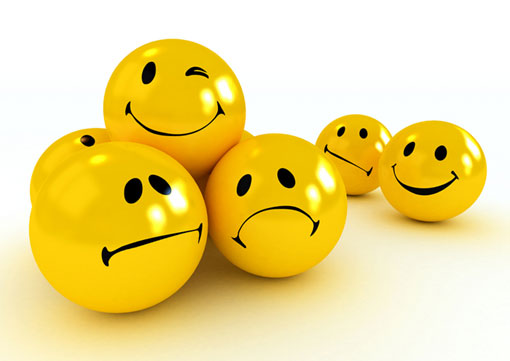 Убери из речи плохие слова. - Клички используй только для животных. - Перестань обижаться. - Не дразнись сам. -Относись к другим так, как хочешь, чтобы 
относились к тебе
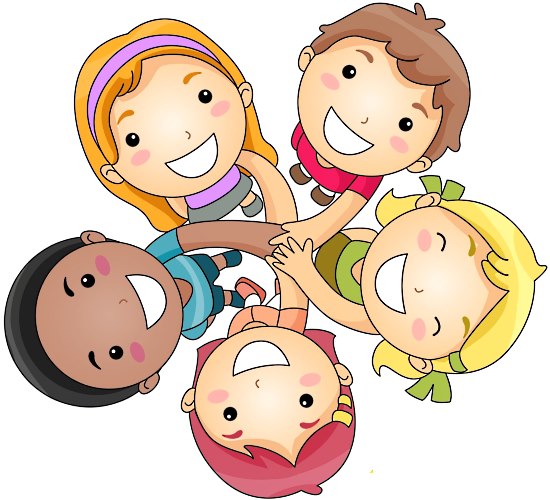 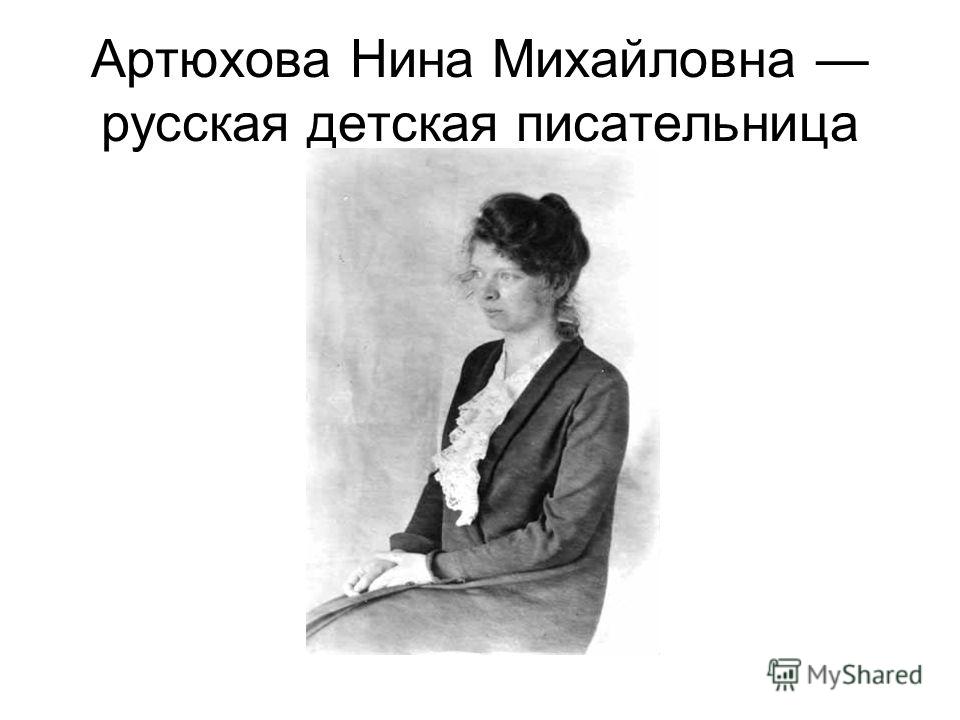 «Саша – дразнилка»
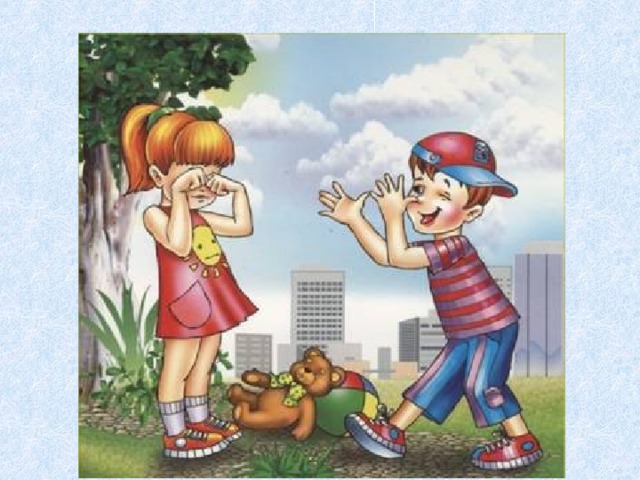 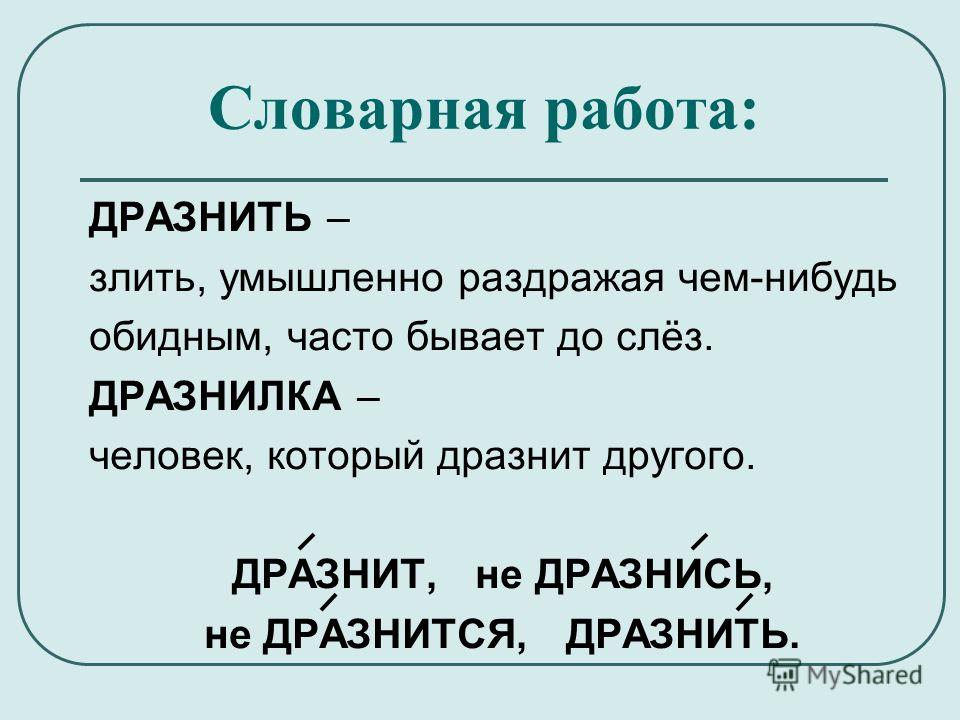 1. Как звали сестру Саши?
А) Лена                        Б) Люся                  В) Ляля
 
2. Какой совет дал папа дочке?
А) отойди         Б) не дразнись        В) тоже дразнись
 
3.Ребята сидели за столом и …
А) завтракали           Б) обедали                В) ужинали
 
4. Саша хотел подвесить куклу к …
А) кровати             Б) форточке                 В) люстре
5.От удивления Саша …
А) захлебнулся   Б) поперхнулся   В) раскрыл рот
 
6. По мнению Саши, девчонки …
А) трусихи и злюки        Б) зануды и плаксы        В) трусихи и плаксы
 
7. Мальчик считал. Что у него больше …
А) апельсин          Б) мандарин           В) яблоко
3
Я её дразню, а она не дразнится.

Ребята сидели за столом и завтракали.

Меня Саша дразнит.
2
1
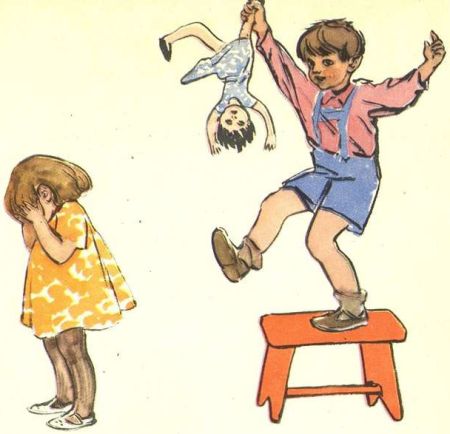 Завт-ра-ка-ли           - завтракали
По-перх-нул-ся         - поперхнулся 
Нас-морк                   - насморк
Дро-жа-щим            - дрожащим 
Поп-рав-ляй-ся          - поправляйся
Не дразнись.
Брат и сестра.
Папин совет.
Трусиха и плакса.
Продолжи :  
- на уроке я узнал (а)…
- на уроке я учился (лась)…
- на уроке мне понравилось…
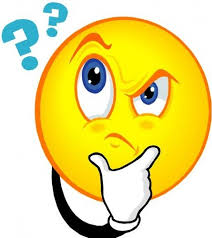